Seminář EBŽI - jaro 2025
K. Tomanová
Účast
Jaro 2025 – 14 seminářů

Odborníci: 		80 % = 11 účastí*
Učitelský směr: 	60 % = 8 účastí*



Tabulka s účastmi
*Studentské stáže, dlouhodobá nemoc – individuální domluva
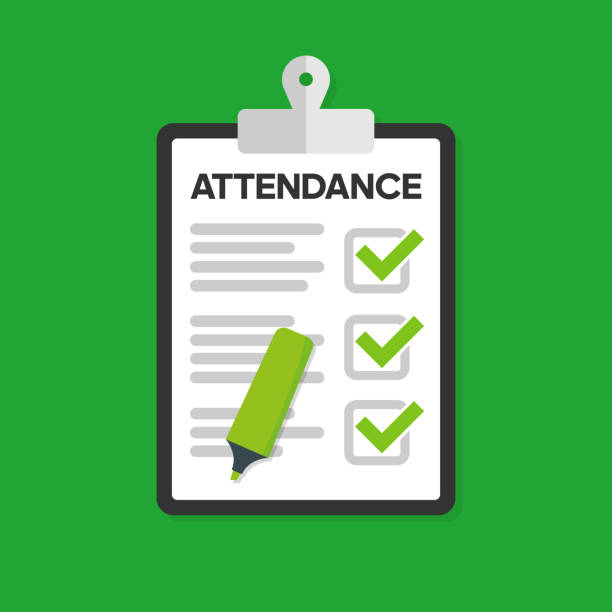 Dotazy
2 dotazy/semestr
Trénink vnímání tématu
Trénink vystoupení z komfortní zóny 
Trénink pro vystupující odpovídat bez přípravy, posouzení diskuze


Při pokládání dotazu se představte
Tabulka s dotazy
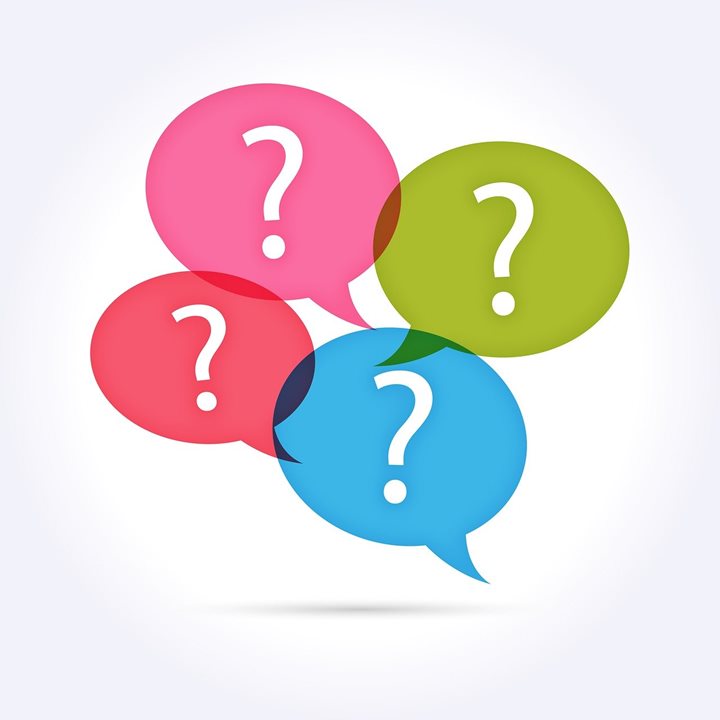 Přednášky
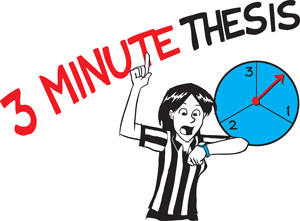 Nesoutěžní – 4. ročník – od 12. 3.
Krátký formát tzv. Flash talks, 3MT (o soutěži odkaz, osobní zkušenost tady, 11 tipů tady)
Pohovory, posterové sekce

Soutěžní –  3. ročník  - od 23. 4. 2025 (3x)
Nácvik na obhajobu
Maximálně 10 min + 5 min diskuze
Zpětná vazba a hodnocení publikem – 4. a 5. ročník
Aplikace přes QR kód

Sběr témat ke jménům
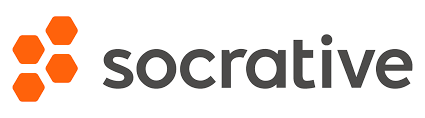 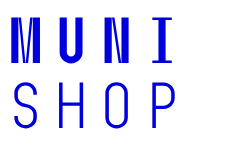 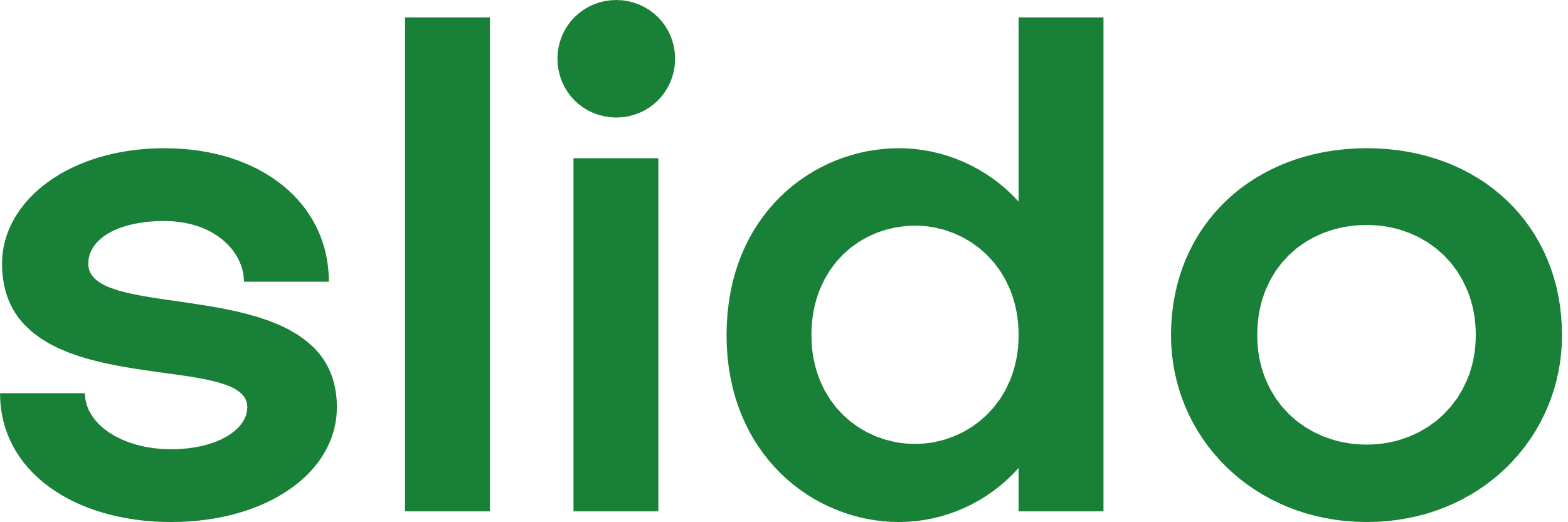 Předběžný program
19/2 	Úvodní informace, Stážisti ERASMUS: Chamrádová, Bajerová (obě Litva)
26/2 	Stážisti ERASMUS:  Straník, Caleková
5/3  	dr. Petr Těšina: z Prahy do Mnichova a teď do Brna: proč?
12/3  	 Flash talks čtvrťáci 3x, hosté: dr. Vladimír Rotrekl – ICRC a MED MUNI, Pozo Devoto – MED 	MUNI, dr. Zdeněk Andrysík – MED MUNI a Nár. ústav pro výzkum rakoviny
19/3 	Flash talks čtvrťáci 3x,  dr. Hana Polášek Sedláčková – Biofyzikální ústav AV ČR (60min)
26/3 	CTT workshop „Od nápadu k podnikání“
2/4  	 Flash talks čtvrťáci 4x, dr. Michal Killinger – věda nebo praxe? AV ČR + Allgene s.r.o, (absolvent 	OFIŽ)
9/4  	 Flash talks čtvrťáci 4x, MUDr. Renata Ciupek -  hygienička, epidemioložka (Odbor 	protiepidemický, Krajská hygienická stanice Jihomoravského kraje se sídlem v Brně) 
16/4 	Flash talks čtvrťáci 3x, dr. Kateřina Štefková – Ústav anatomie, LF Hradec Králové 	(absolventka OFIŽ)
23/4 -7/5  Třeťáci (5x) – představení bakalářské práce
14/5 	MUNI Day – rektorské volno